Data Champion Education and Training  Resources
[Speaker Notes: Title Slide]
Content
Incorporating training curriculum into your Data Champions program is a great way to incentivize employees to join, up level their skills and equip users with the knowledge they need to educate and help others. The following slides provide examples of how you can leverage existing Tableau programs and resources to create your own training program.
Role- Based Learning Paths (eLearning) – Curated curriculum based on a user’s role within an organization. At the end of the course, users take an assessment to earn a role badge that they can share on social media and throughout their organization. Learn more. 

Education Plan template + customer example  – Example of potential structured education plan, specific to different roles with a  combination of curriculum for various Tableau programs 


Training Plan Dashboard – A dashboard on Tableau Public that can provide you with ideas on how to structure your plan

Tableau Product Certification – A list of Tableau certifications that will enable users to prove their expertise and to distinguish themselves.

Learning Resources – A summary of all the free and paid training resources Tableau offers
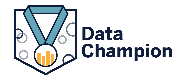 Learning Paths
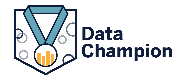 What are Role-Based Learning Paths?
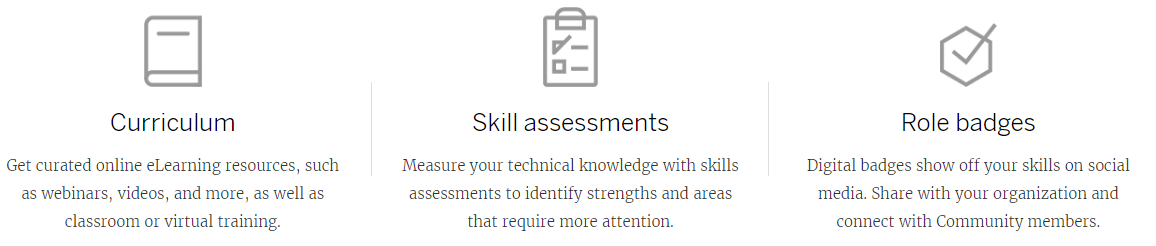 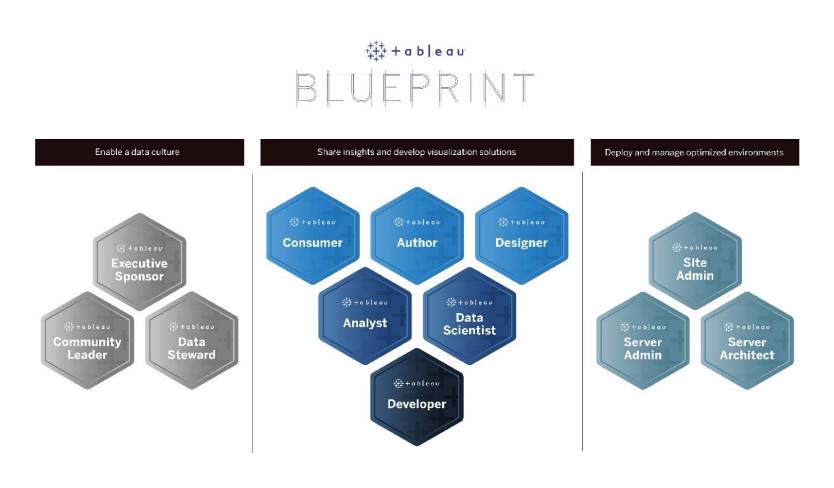 Take this short quiz to find out which learning path is right for you!
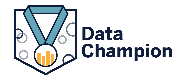 [Speaker Notes: As a company, we are pivoting away from product-oriented education and towards a role-based focus to more rapidly address the needs of our customers to help people and organizations onboard quickly, to boost Tableau productivity and help users gain deep confidence in their analytics skills 

With Role-Based Learning Paths, Tableau organizes interactive-virtual course content designed for common data roles within an organization (and aligned to Blueprint) so that customers can get more value out of Tableau quickly and on the fly. In this slide, you will see there are three uniquely grouped Learning Path categories. We’ll go into more detail about each of these categories next, but just know that once you’ve found the right learning path, you can take eLearning for a test run or buy a subscription to access it in full at any time.]
Review what each Learning Path offers
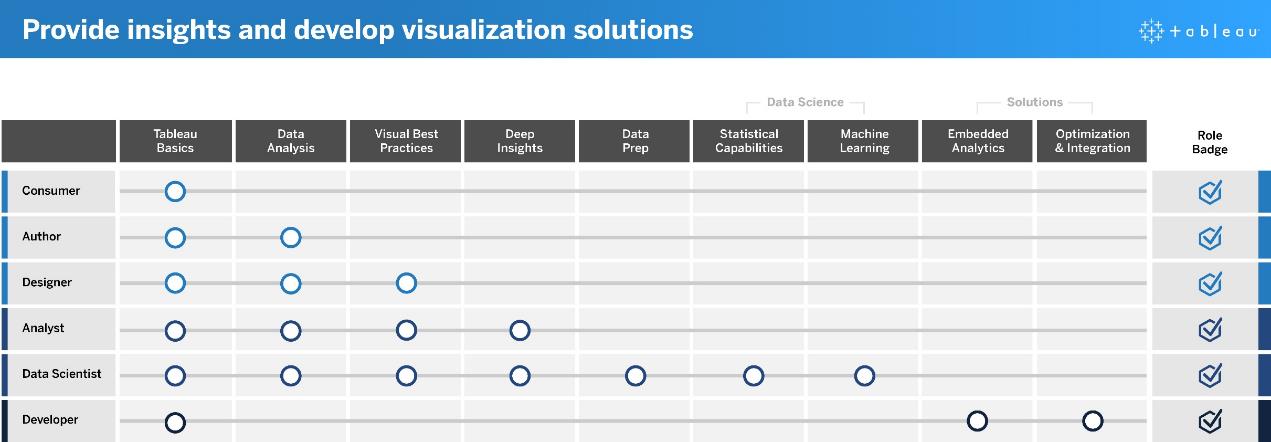 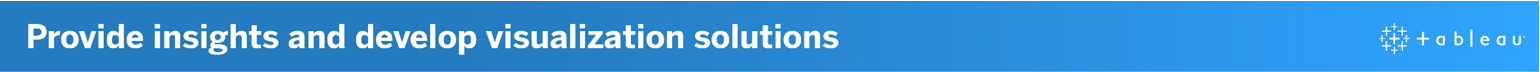 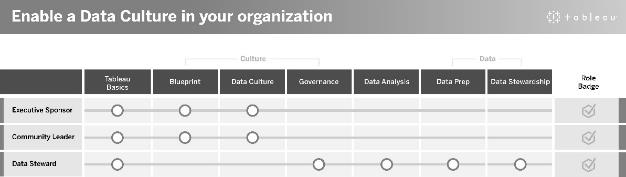 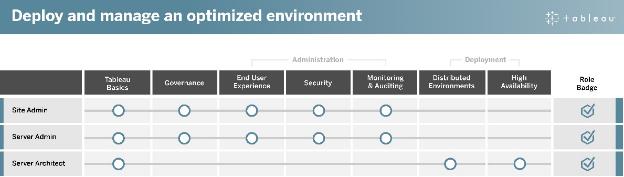 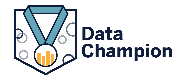 [Speaker Notes: We have roughly grouped Role-Based Learning Paths into three (3) categories. 

Category 1: Provide Insights and develop visualization solutions
These roles use the capabilities of the Tableau platform to consume and create business solutions that range from ad-hoc visualizations to embedded analytics. Think Content Creators and Consumers. 

Category 2: Enable a Data Culture in your organization
These roles establish cultural and technical standards to align every Tableau user to the analytics goals of your organization. Think roles like principal stakeholders, champions and domain experts. Think Principal Stakeholders, Champions and Domain Experts. 

Category 3: Deploy and Manage an Optimized environment
These roles plan scalable deployments of Tableau Server or Tableau Online and once in production, ensure that users can access what they need when they need it. Think key roles like a BI Manager or IT staff who oversee your Tableau deployment.]
How can you use Learning Paths?
Provide eLearning licenses to all Champions and require them to earn X number of badges throughout the duration of the program

They can add badges to their email signatures, LinkedIn profile, Data Champion directory, etc.

Require a Learning Path badge as a prerequisite to being a Champion
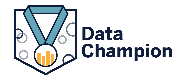 Education Plan Template & Customer Example
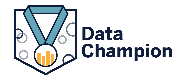 Education Plan Template
The below plan is an idea of how you can structure a training/education program over time with various Tableau education resources.
0-6 Months
Getting Started
6-12 Months
More Advanced
Certification Desktop Specialist
Certification Qualified Associate
Certified Professional
eLearning for Creators
Desktop I 
Basics
Desktop II
Intermediate
Tableau Prep
Basics
Champion Creator
Desktop III
Advanced
Visual Analytics
Visual Analytics
Desktop II
Intermediate
eLearning for Explorer
Desktop I 
Basics
Champion Explorer
Learning Paths Badge
On-Demand Webinars
Free Training Videos
All Champions (role agnostic)
Customer example
Below is an example of the training plan a customer created for their program. They created their own content/topics and required Champions to go through this training during the first three months of the program.
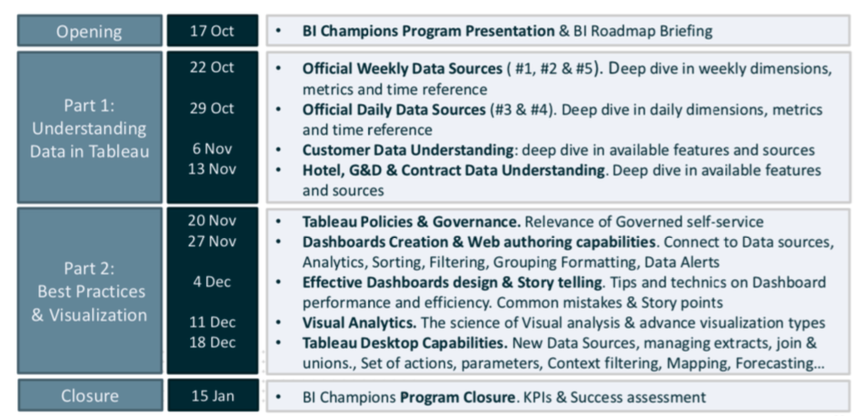 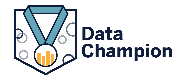 Training Plan Dashboard
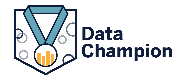 Training Plan Dashboard – On Tableau Public
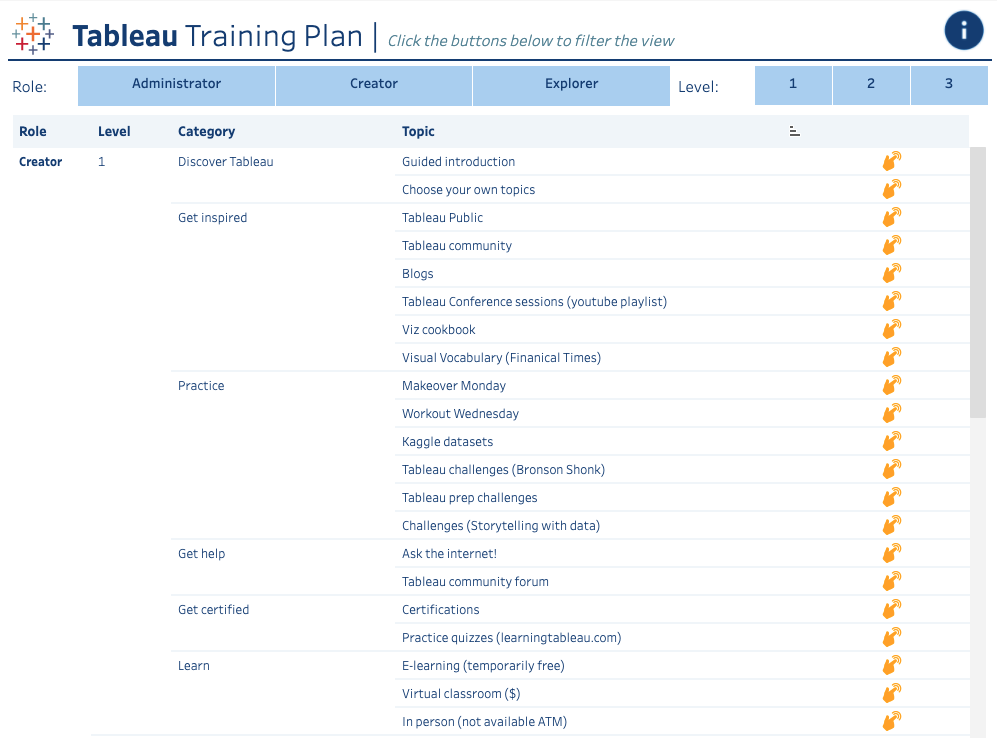 This is a great dashboard to explore to gather ideas on how to structure a training plan. Filter based on  role and level, follow the proposed sequence and/or pick and choose your own route.

Click HERE to access it
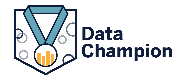 Product Certifications
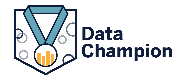 Training Certification
Tableau Product Certifications are higher stakes than role badge skills assessments because they follow industry standards for professional certification programs. Encouraging and supporting certification within your teams shows commitment to their professional development and creates clear, actionable milestones for individuals to work towards. By building a core group of certified users, you increase their confidence and encourage them to elevate the skill sets of their peers.
Summary of Training Resources
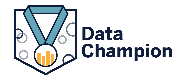 Summary of resources
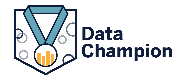 [Speaker Notes: Tableau Logo]